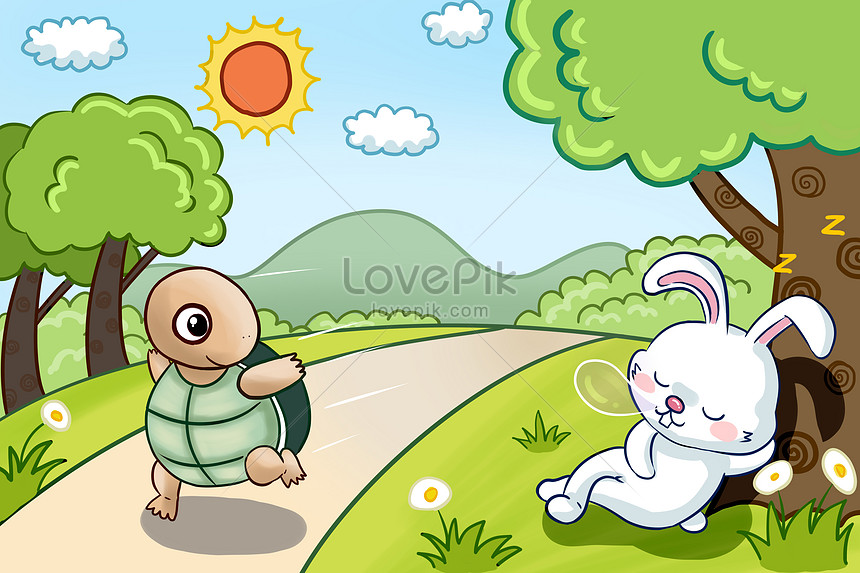 Rùa và Thỏ
Nhóm 5
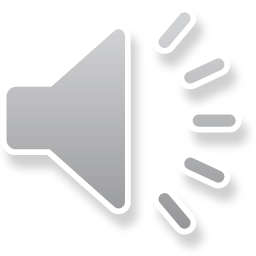 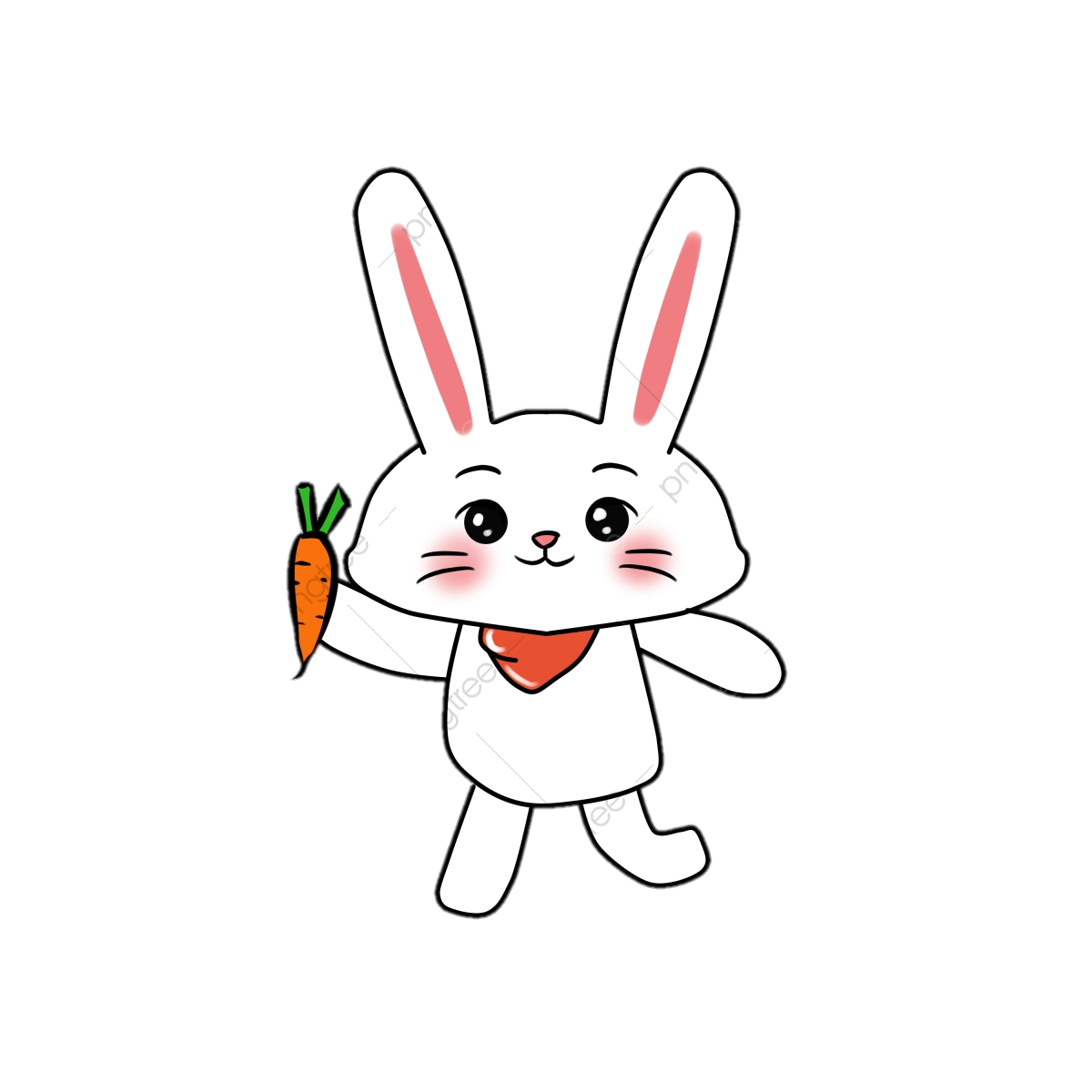 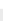 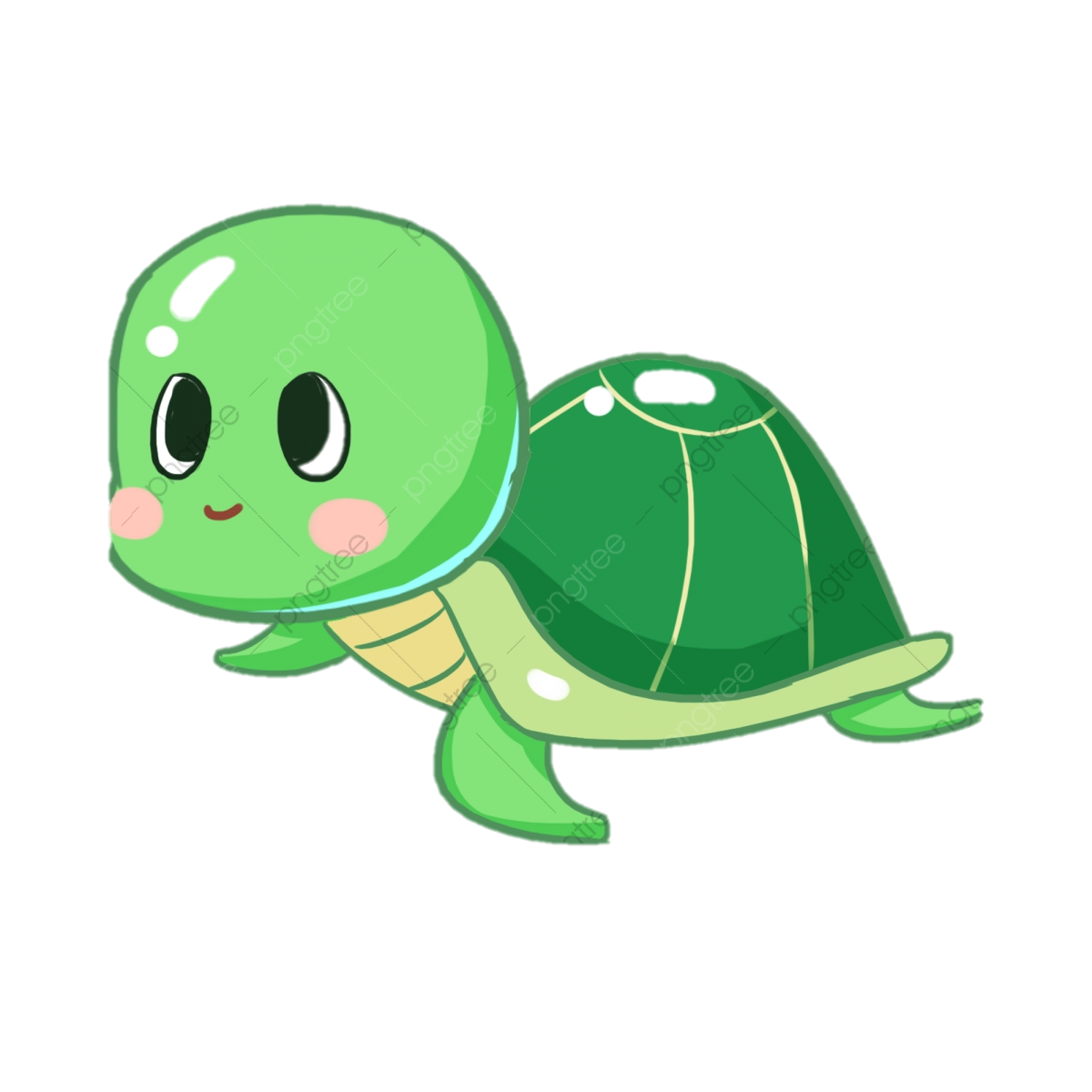 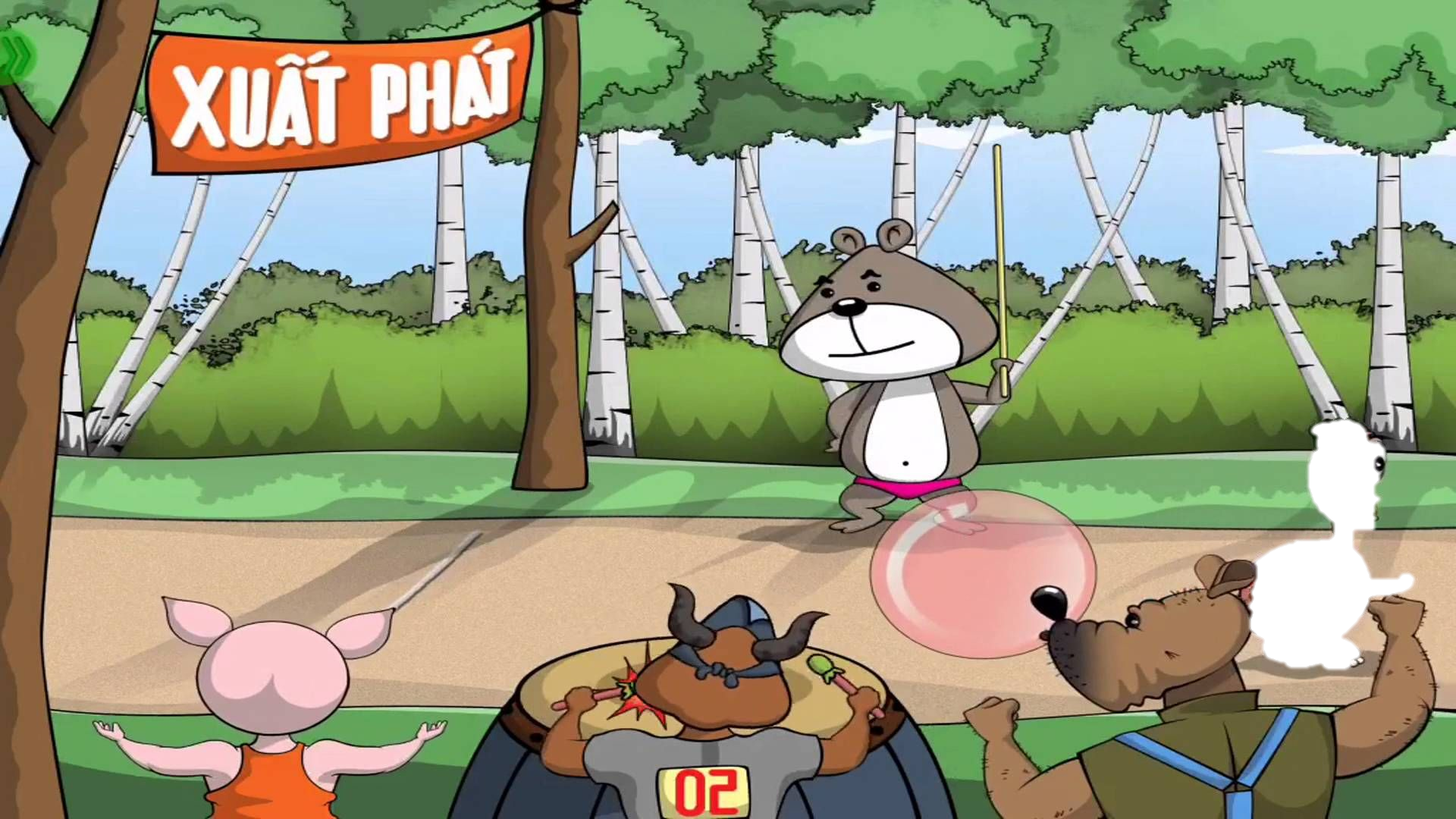 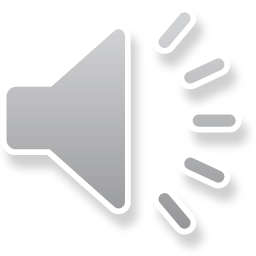 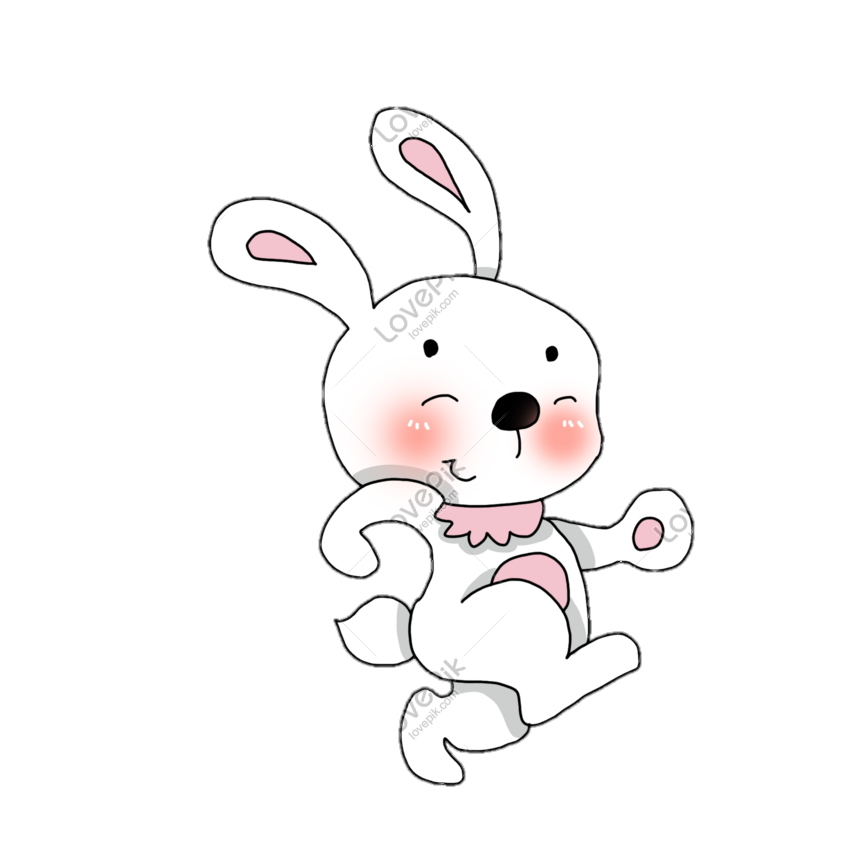 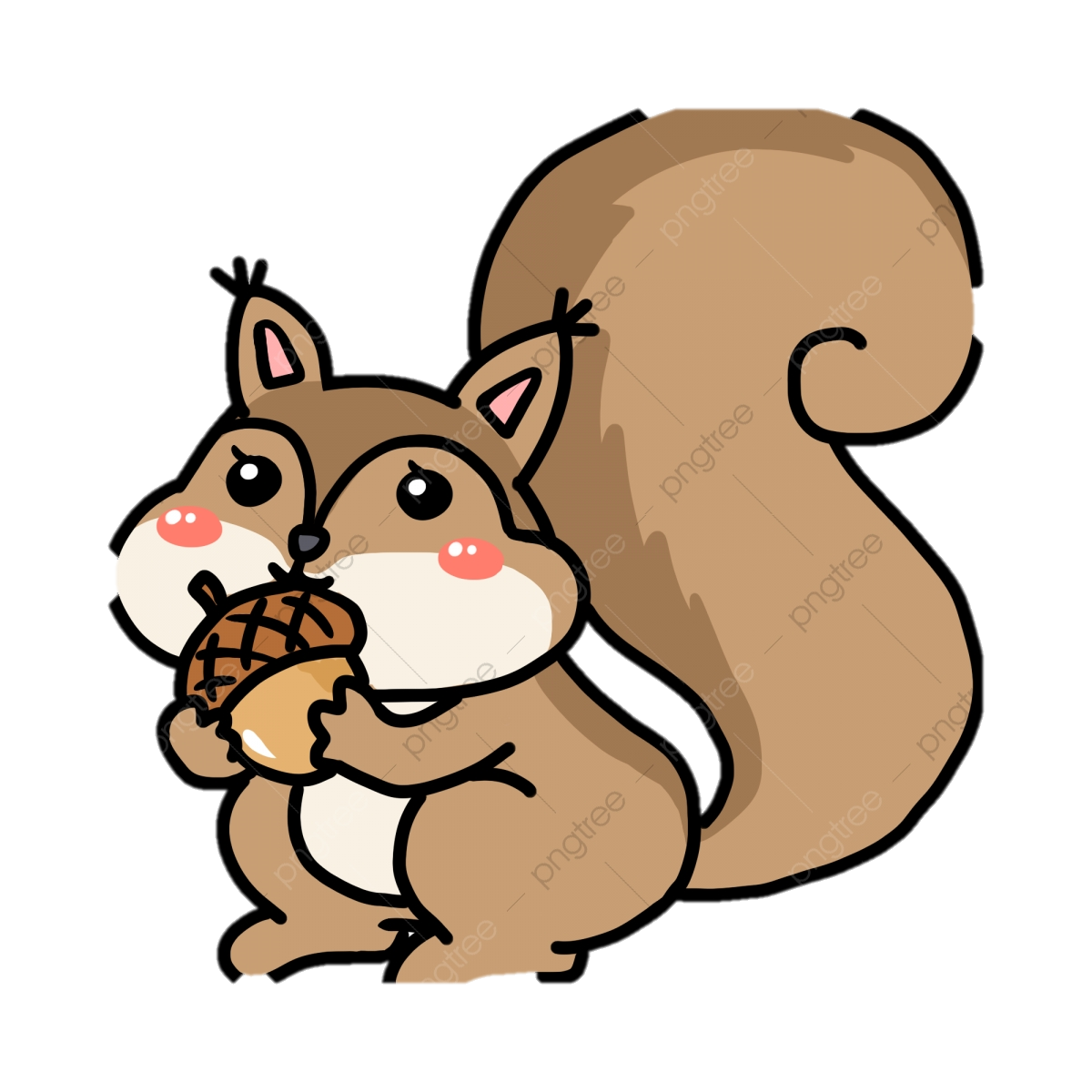 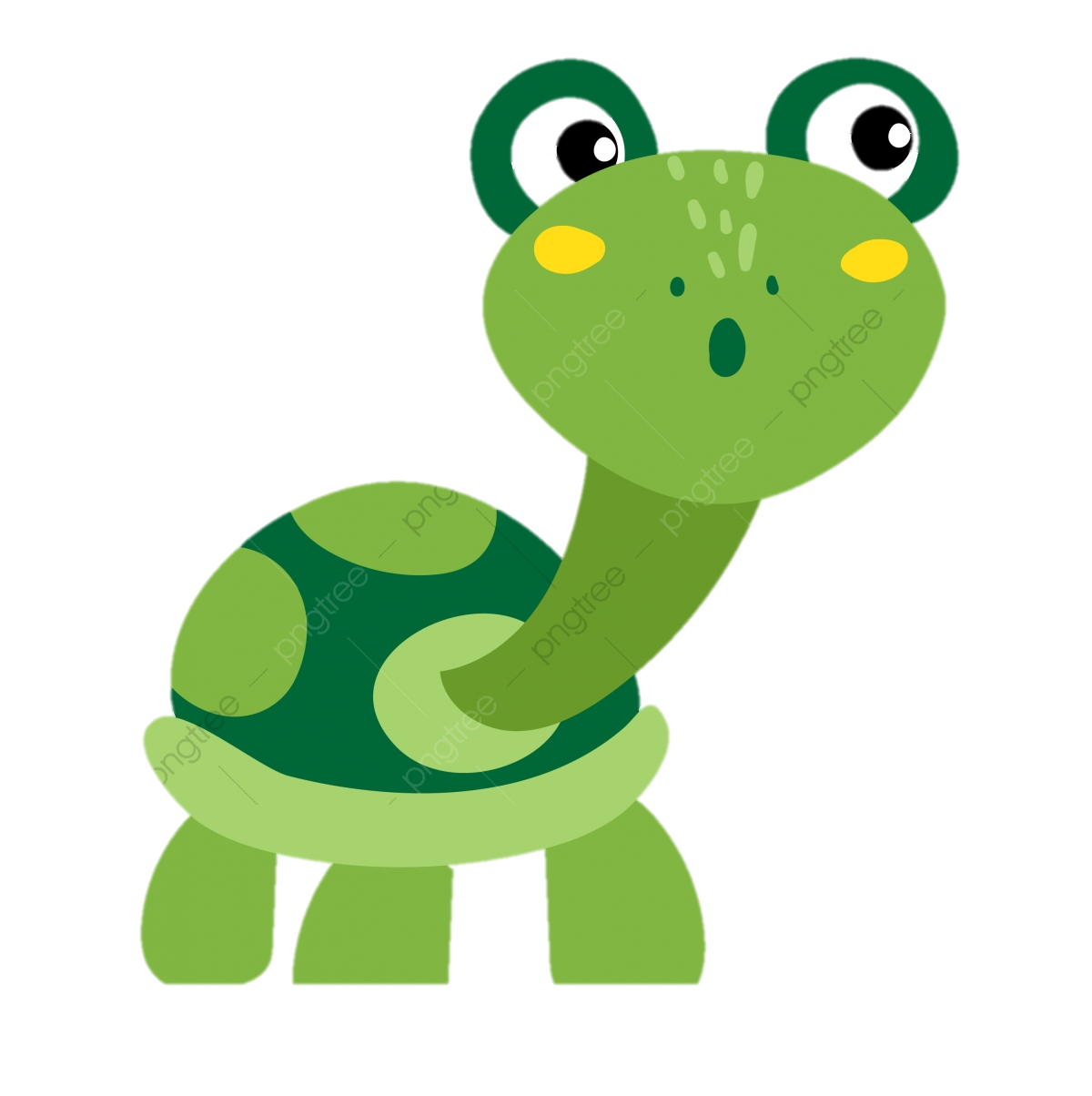 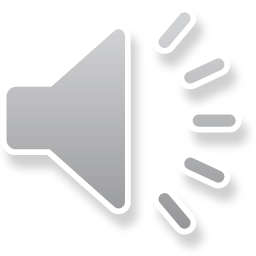 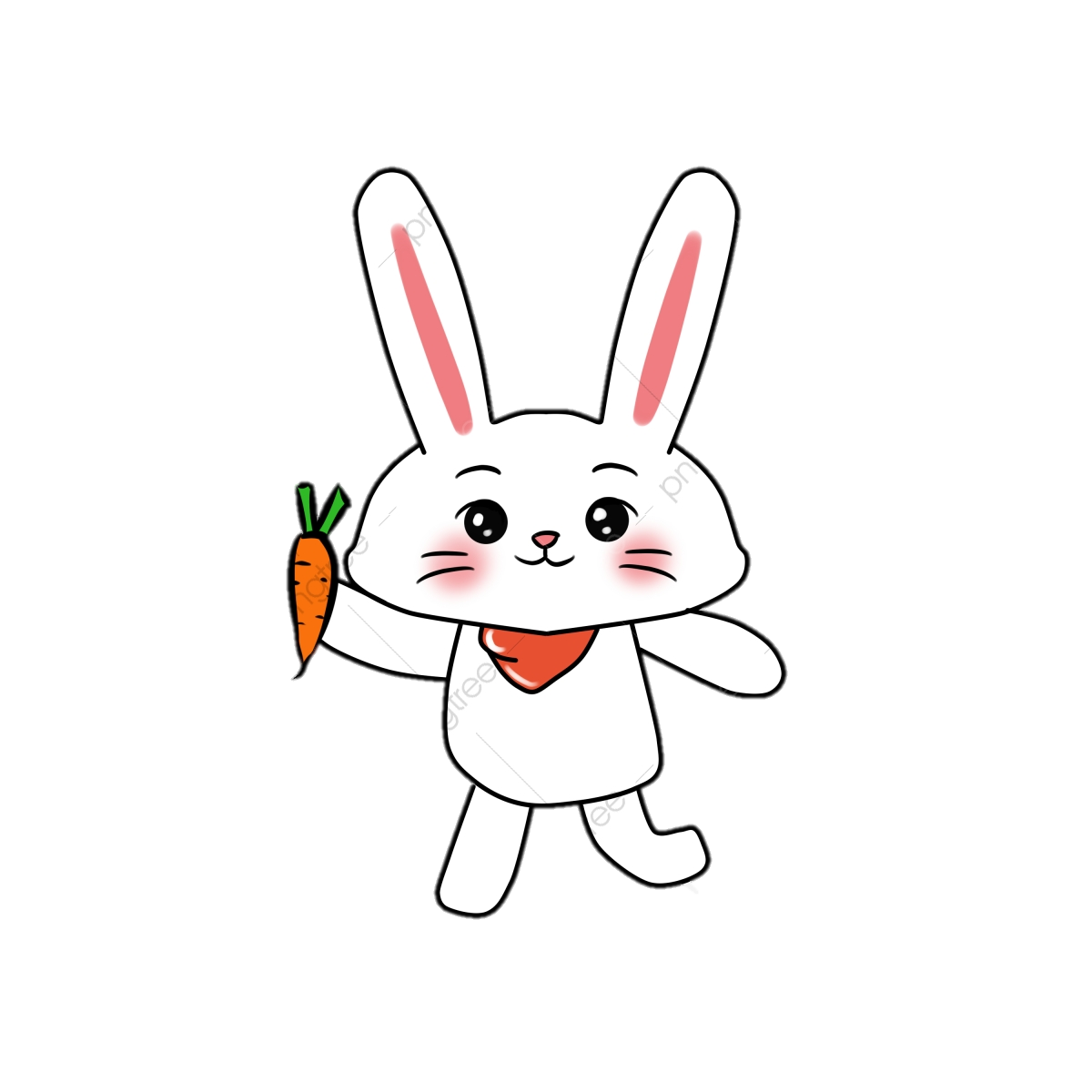 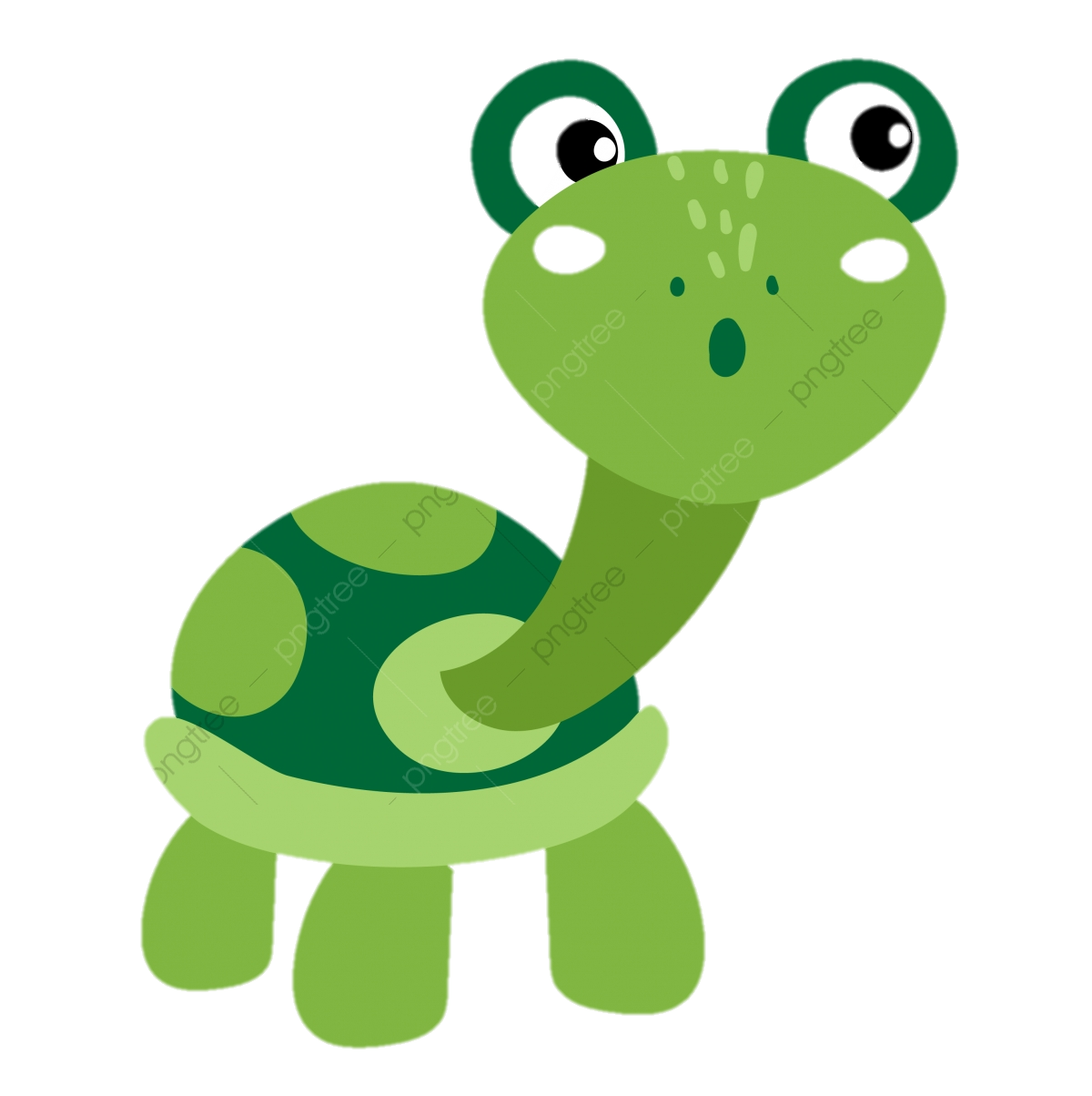 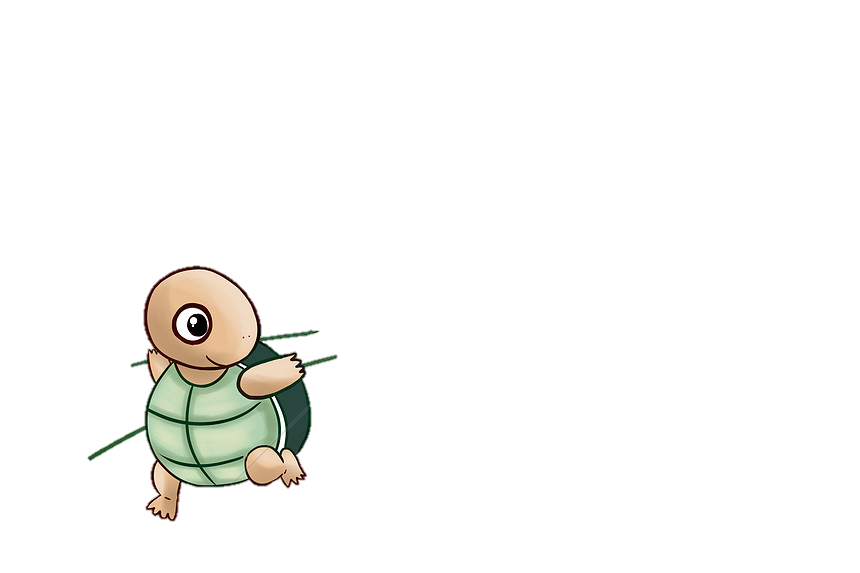 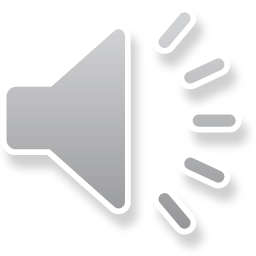 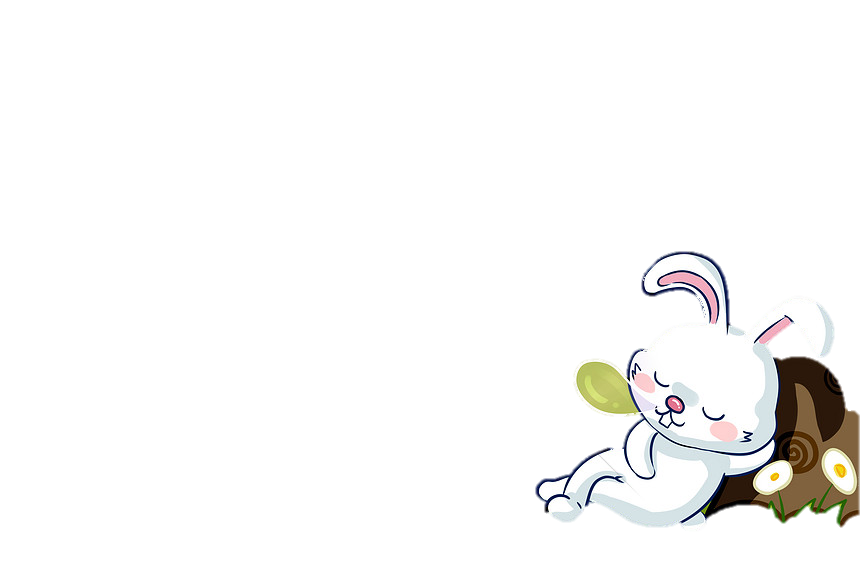 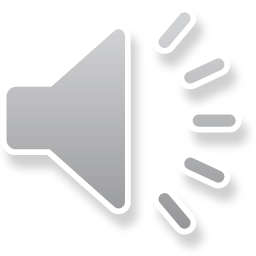 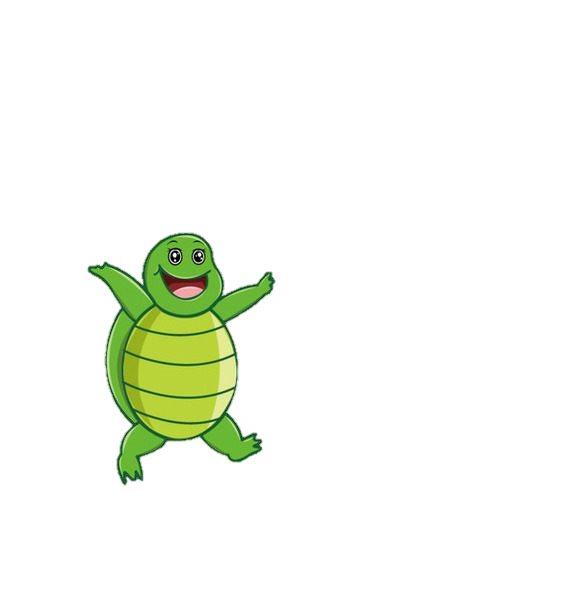 Thank you